Figure 1. Effects of MDZ on mIPSCs recorded from layer V pyramidal neurons of the somatosensory cortex. (Aa) A 5-min ...
Cereb Cortex, Volume 17, Issue 3, March 2007, Pages 653–660, https://doi.org/10.1093/cercor/bhk010
The content of this slide may be subject to copyright: please see the slide notes for details.
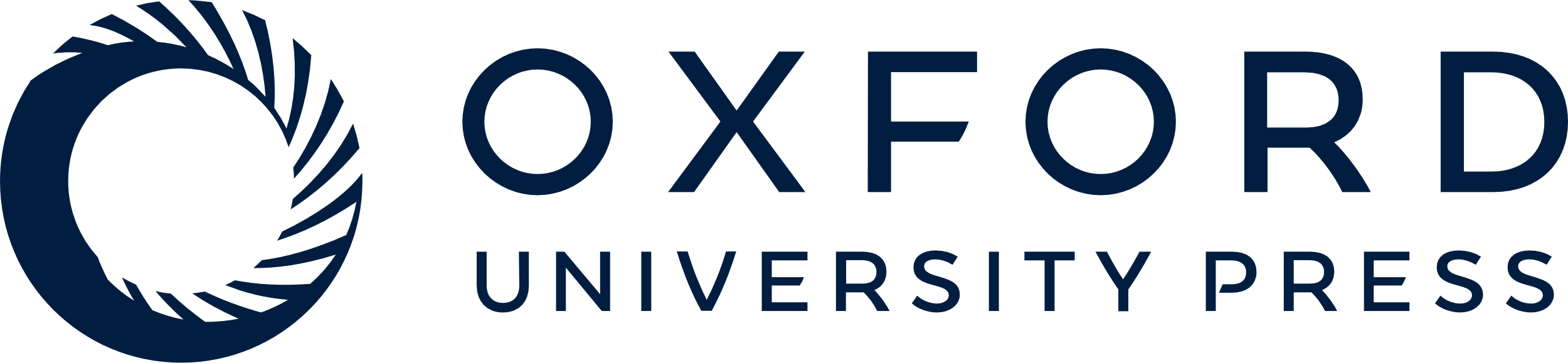 [Speaker Notes: Figure 1. Effects of MDZ on mIPSCs recorded from layer V pyramidal neurons of the somatosensory cortex. (Aa) A 5-min bath application of MDZ (1 μM) increased both the amplitude and frequency of mIPSCs. BMI (10 μM) abolished mIPSCs. The MDZ effects were reversible but lasted for 30–40 min after washout. Note MDZ-induced activation of tonic inward current, which was also abolished by BMI. (Ab) Cumulative probability distributions for peak mIPSC amplitude and mean interevent interval in control condition (thin trace) and during application of MDZ 1 μM (thick trace), from the trace in (Aa). Mean peak amplitude was significantly increased (left; P < 0.001, K–S test), and mean interevent interval for mIPSCs was significantly decreased (right; P < 0.001, K–S test). (Ba) Typical trace of mIPSCs before, during, and after DZP application (0.5 μM). (Bb) Cumulative probability distributions for peak mIPSC amplitude and mean interevent interval in control condition (thin trace) and during application of DZP 0.5 μM (thick trace), from the trace in (Ba). Mean peak amplitude was significantly increased (left; P  0.05, K–S test). Bar graphs summarizing dose-related effects of MDZ on mIPSC amplitude (C) and frequency (D) (each shown as mean % control). Also shown are the effects of DZP (0.5 μM), FNP (1 μM), and ZPD (0.5 μM). #P < 0.05, *P < 0.01, **P < 0.001.


Unless provided in the caption above, the following copyright applies to the content of this slide: © The Author 2006. Published by Oxford University Press. All rights reserved. For permissions, please e-mail: journals.permissions@oxfordjournals.orgThe online version of this article has been published under an open access model. Users are entitled to use, reproduce, disseminate, or display the open access version of this article for non-commercial purposes provided that: the original authorship is properly and fully attributed; the Journal and Oxford University Press are attributed as the original place of publication with the correct citation details given; if an article is subsequently reproduced or disseminated not in its entirety but only in part or as a derivative work this must be clearly indicated. For commercial re-use, please contact journals.permissions@oxfordjournals.org.]